RESEARCH
October 9, 2020
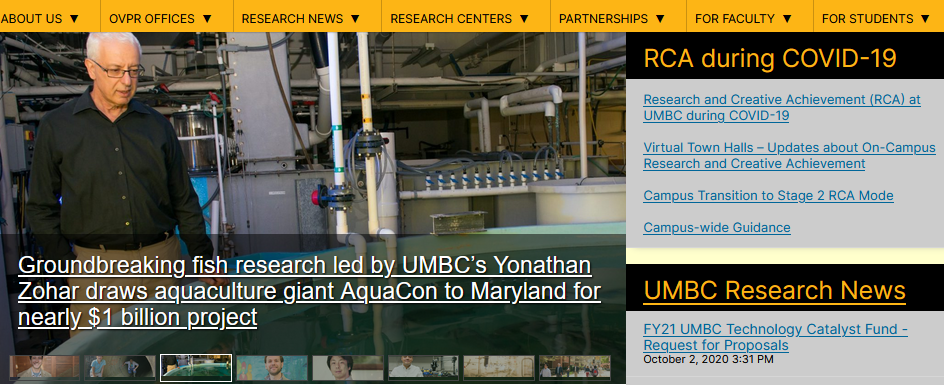 Research & Creative Achievement Council
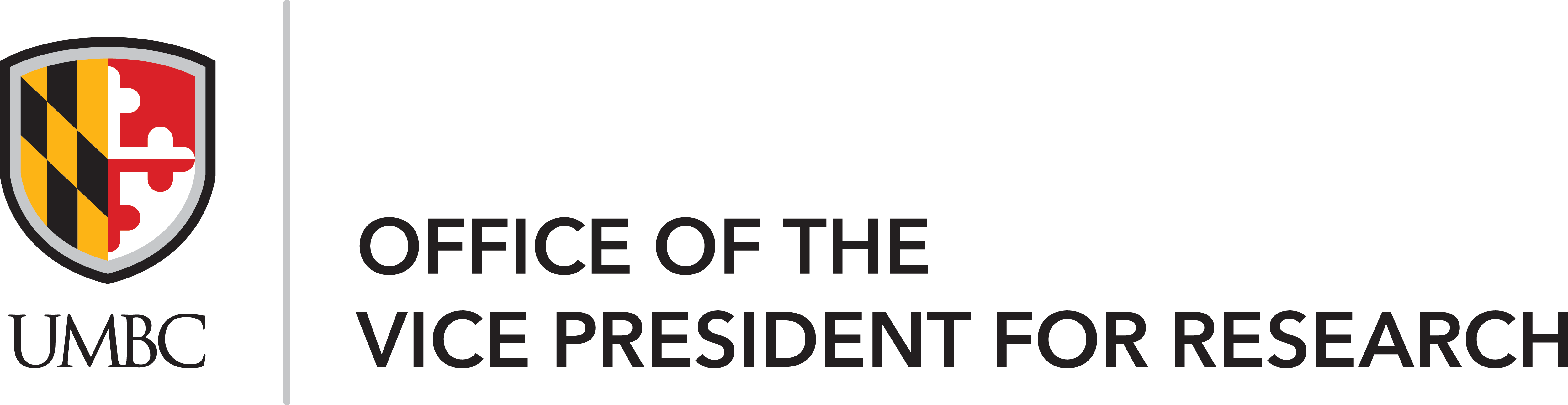 Discussion Topics
Kuali OSP Implementation Wins UMBC Award

	Faculty External Relationships & 889 NDAA 
		– Tim Sparklin, Compliance Officer ORPC
		– Stan Jackson, Director OSP

		Multi Unit Proposals and Kuali Credit Split Implementation 
		– Dean Drake 

 	Late Progress and Final Reporting Requirements
 		– Stan Jackson, Director OSP

	USM Economic Impact Study 
		– Dean Drake
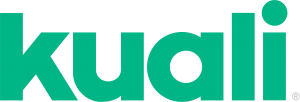 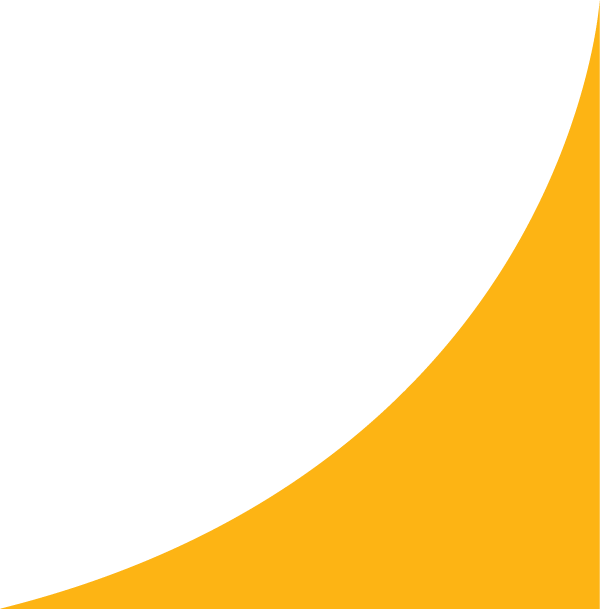 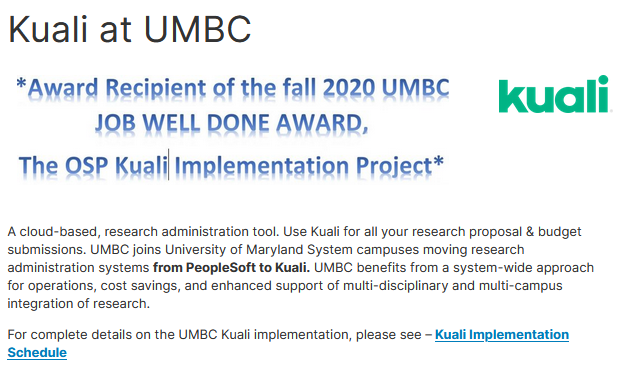 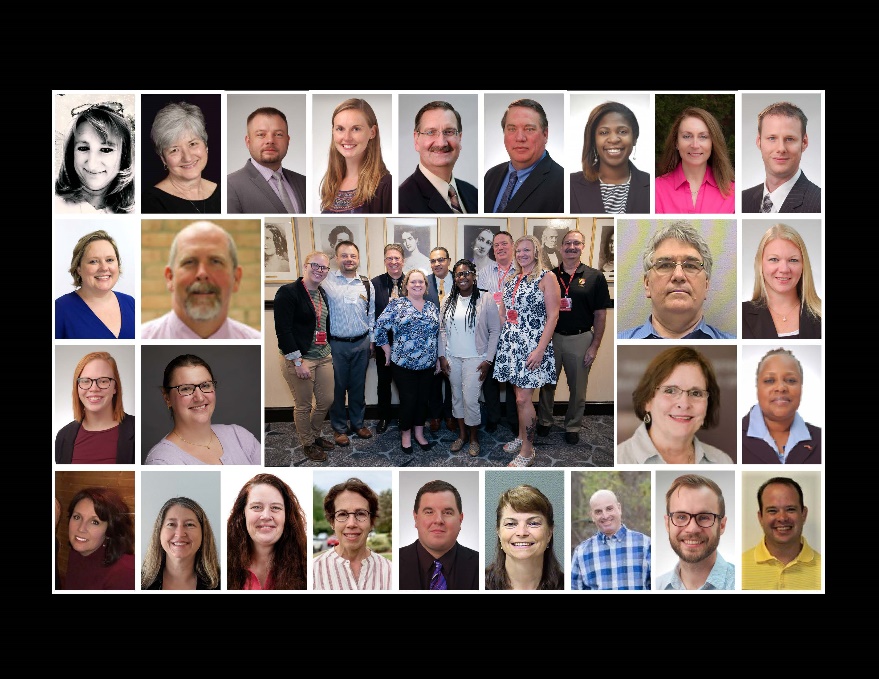 Faculty External Relationships
– Dean Drake 
Domestic and International Affiliations and Collaborations
Late Progress and Final Reporting Requirements
Proposal & Award Requirements for Disclosure of Domestic and International Involvement Matrix  Impact Study 
ORPC FAQs for Domestic and International Affiliations 	

Policy on Professional Commitment of Faculty	– Dean Drake 
Policy on Conflict of Interest

State Ethics Law
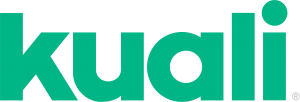 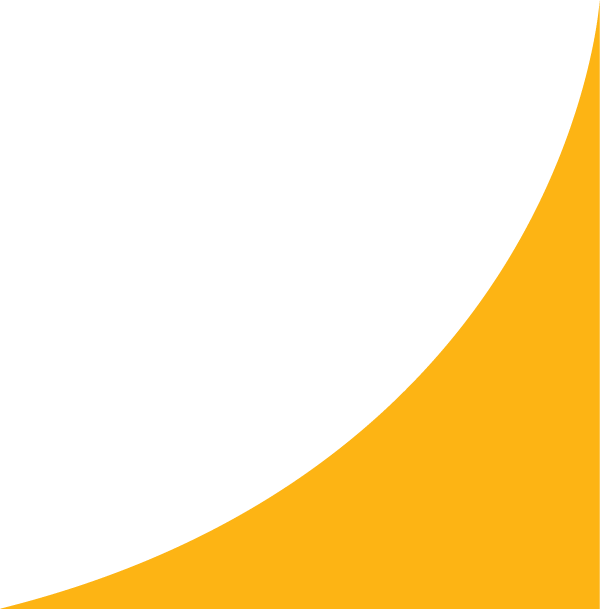 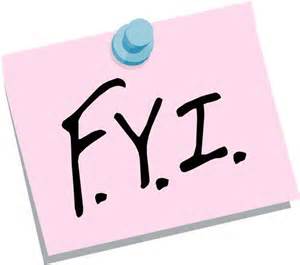 External Relationship Timeline
Increasing harmonization / Increasing Enforcement / Conflation with Broader Economic & Political Issues
National / Economic Security
Winter - Summer 2019/20
Summer / Fall 2019
Winter / Spring 2018/19
August 2018
Agency Implementation & Continued Enforcement & Harmony
Awareness
Agency Clarifications & University Interpretation
Understanding & Increased Risk Acknowledgement
Foreign
Component / 
Foreign Influence
Disclosure
Other Support
(NIH / NSF)
National Security, Economic Security, Integrity of Research
NIH Letter
Diversion of intellectual property (IP) in grant applications
Sharing of confidential information during peer review
Failure to disclose substantial resources
Affiliations & appointments
Include non-financial support
Talent Programs
Other Inclusions?
“Significant”
Outside of U.S.
OSTP Communication: “Enhancing the Security and Integrity of America’s Research Enterprise”
Sponsor Communication & Implementation
FBI
Congressional Activity
Increased Harmonization
NIH: Letters to Universities & ACD
NSF – JASON, Etc.
DoD – National Security
December 2019
Congressional Interest
JASON Report
JCORE – Joint Comm. on Research  Environ.
Talent Programs –              What’s the Issue?
And in return may include one or more:
Commitment to keep the terms of the agreement confidential
Do not disclose the results of work conducted under Chinese patronage
Turn over any intellectual property that they develop (in US or in China)
Require permission of the Chinese government to terminate the agreement
Provide appointments in the US lab to Chinese collaborators or visitors
Receive from the Chinese Govt: 
Significant salary
Appointment at a foreign university
Funded “Shadow” lab in China 
Access to high tech equipment
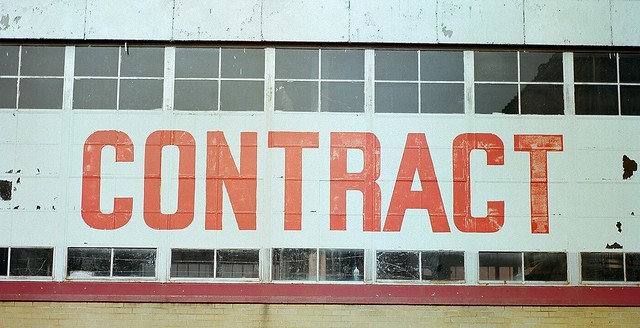 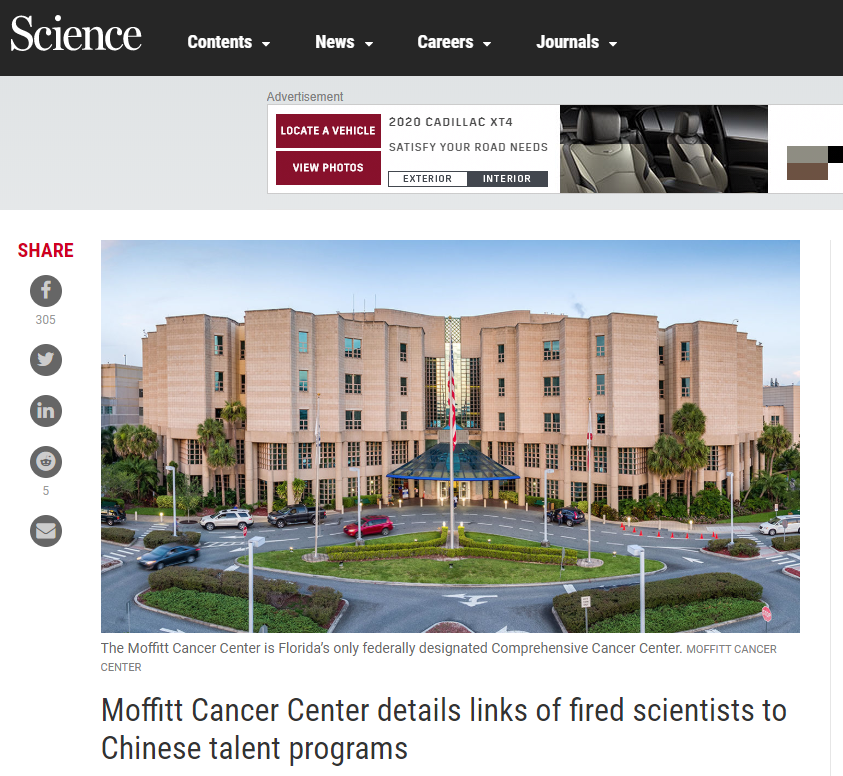 “Several Moffitt faculty cited the personal participation of Moffitt leadership in the Talents …as a reason for their own agreement to participate.”

“… they failed to disclose the existence of personal bank accounts in China in which the unreported funds were deposited.”

“.. But the report also suggests several Moffitt scientists were scamming their Chinese funders by not putting in the time they had promised under their Thousand Talents deals.”
The Extent of the Problem..
399 NIH Researchers were identified
70% failed to disclose the receipt of a foreign grant
54% failed to disclose participation in a foreign talent recruitment program
9% hid ties for a foreign company
5% involved violation of NIH’s peer review system

189 NIH-funded scientists at 87 institutions have been sanctioned either by NIH or by their employer

77 investigators have been blocked from applying for a new NIH grant
Source: SCIENCE – By Jeffry Mervis Jul. 14, 2020 , 12:00 PM
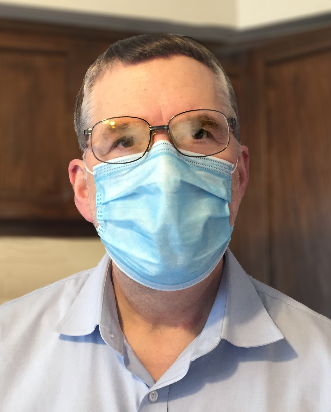 “Principled International Collaborations”?
Undisclosed foreign employment,
Undisclosed obligations to generate foreign patents that may be related to NIH-funded work,
Undisclosed preferential treatment in American laboratories for certain students or visiting scientists,
Undisclosed research support – often for similar if not identical research being supported by the NIH,
Undisclosed compensation deposited into secret foreign bank accounts,
Undisclosed obligations to assign credit to foreign institutions for work done largely in the U.S.,
Undisclosed obligations to keep foreign arrangements and scientific work secret,
Undisclosed obligations to transfer propriety information and technologies to foreign institutions,
Stringent restrictions on termination of contract,
Undisclosed significant financial conflicts of interest, and
Egregious violations of peer review confidentiality rules.
Open Mike: Addressing Foreign Interference and Associated Risks to the Integrity of Biomedical Research, and How You Can Help
Faculty External Relationships
Key Takeaways:

Regulations are changing.  OSP and ORPC resource pages are as well.

While Chinese relationships are the news, all external relationships and collaborations need to be considered for disclosure requirements.

If things change after a submission, you must revise your disclosure in line with the sponsor requirements 

Some sponsors require disclosure if relates to scope.  Others require even if they do not relate. 

If there is a question – include it! Reach out to OSP or ORPC for guidance.
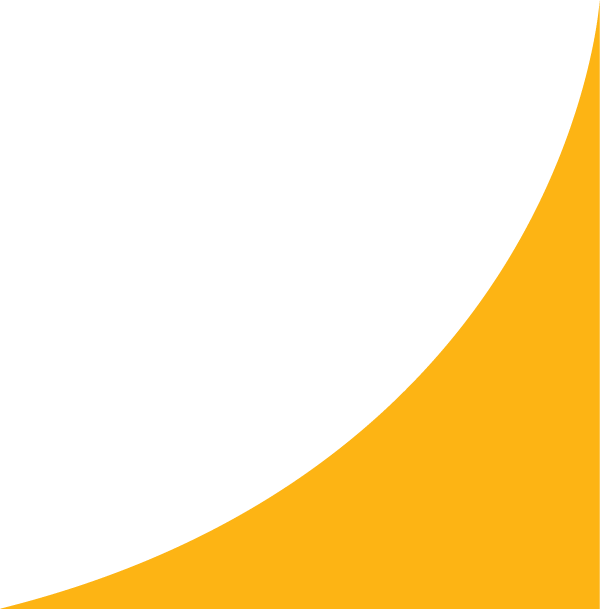 Aug 13, 2020  889 National Defense Authorization Act
Issued to UMBC awards via UG 2 CFR 200.216 & 200.471  as well as the FAR

Basically restricts UMBC from working with certain Chinese companies or any subsidiary or affiliate.  
	Huawei & ZTE - Telecommunications Equipment
	Hytera, Hangzhou Hikvision Digital Tech, Dahua Tech – Telecommunications 		and video surveillance  

This  prohibition applies even if the award is not intended to procure or obtain, any equipment, system, or service that uses covered telecommunications equipment or services.

OVPR/ORPC working with OSP, Procurement, IT Security and MAS-P-card   

Web page with regulation and complete list of companies under
OVPR/ORPC/Export Controls/Restricted Party Screening for Foreign Entities
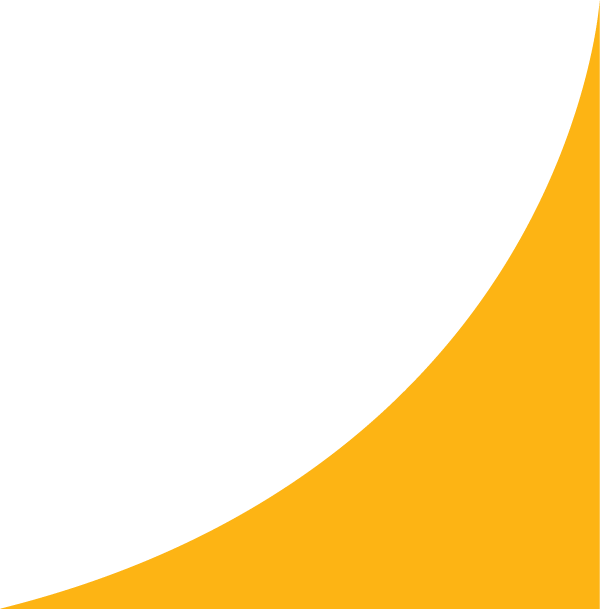 Multi Unit Proposals & Kuali Credit Split
Multi Unit Proposal Basic Tenets 

Who will be PI & decision on multiple PS projects is collaborative and includes all units involved both faculty and admin.  

Sometimes not prudent to set up separate PS projects for non-lead unit(s)

At all times PI and the PI Business Office are responsible for entire proposal and award.

If a resource it is not monetized, you can’t charge it to the sponsored award – Can be listed in Facilities & Other Support so long as no $ assigned.
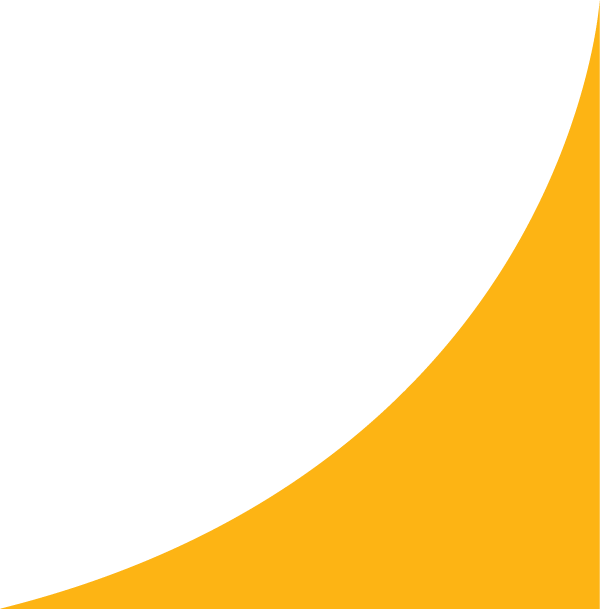 Multi Unit Proposals & Kuali Credit Split
– Dean Drake 
Multi Unit Proposal Basic Tenets - Continued

Kuali Credit Split can be utilized to distribute appropriate credit for DRIF or Academic credit.   

Home department Business Office of Faculty is “always” responsible for their faculty payroll and managing total salary picture of their faculty

If a faculty has one appointment and is the PI, then faculty home unit (where appointment is housed) is lead

When multiple appointments the faculty must designate which unit they are assigning their effort.
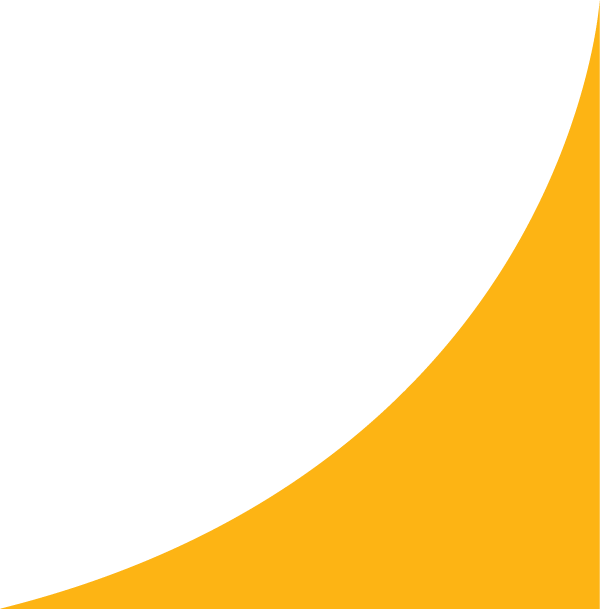 Multi Unit Proposals & Kuali Credit Split
– Dean Drake 
Kuali CREDIT SPLIT

Completed pilot test of Credit Split with MIPAR & Dresher 

Once it is on, it is on for everyone and is required for proposal routing

Plan is to have training in Dec 2020 for OSP, RAG then Expanded RAG before Turning on in Jan 2021
s and Final Reporting Requirements
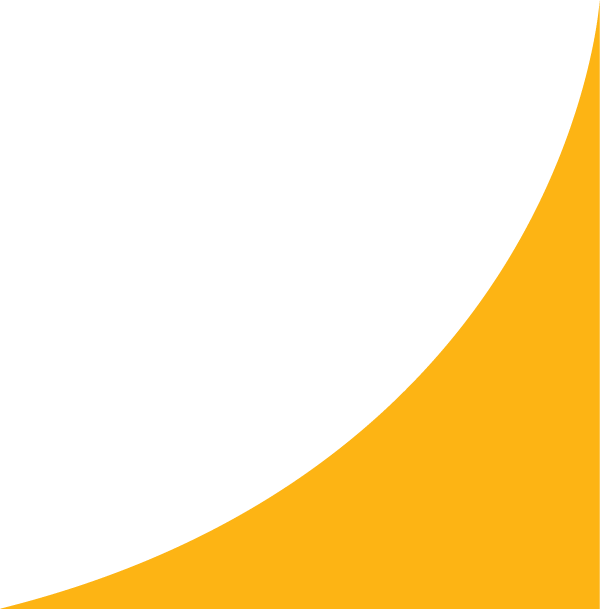 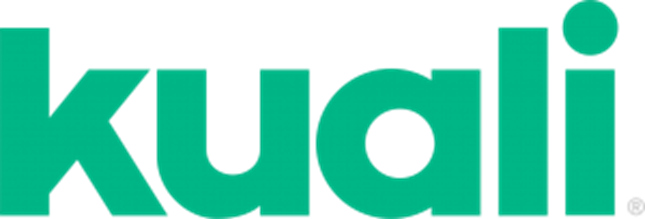 Multi Unit Proposals & Kuali Credit Split
– Dean Drake 
Kuali CREDIT SPLIT

s and Final Reporting Requirements
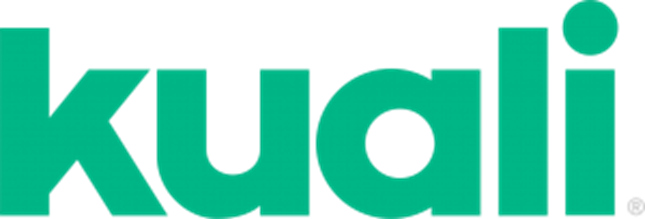 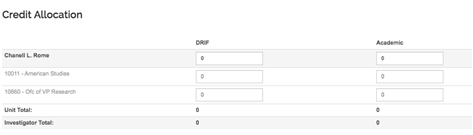 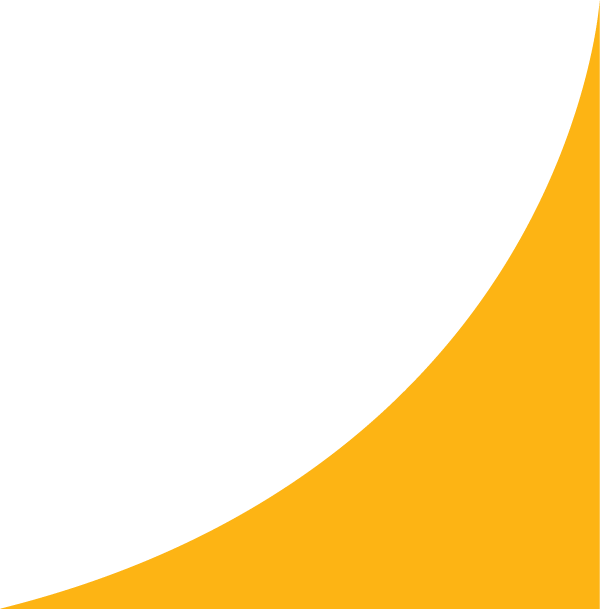 Late Progress & Final Reporting
– Dean Drake 
PI is responsible for technical deliverables

Late reports impact UMBC & PI reputation

Late reports may prevent your colleagues from another department from getting an award 

NSF has told OSP that we had 24 hours to submit late reports or new award will be made to next organization in line 

If late reports are not resolved OSP will be directed to stop all award set up & PI Eligibility will be in jeopardy.
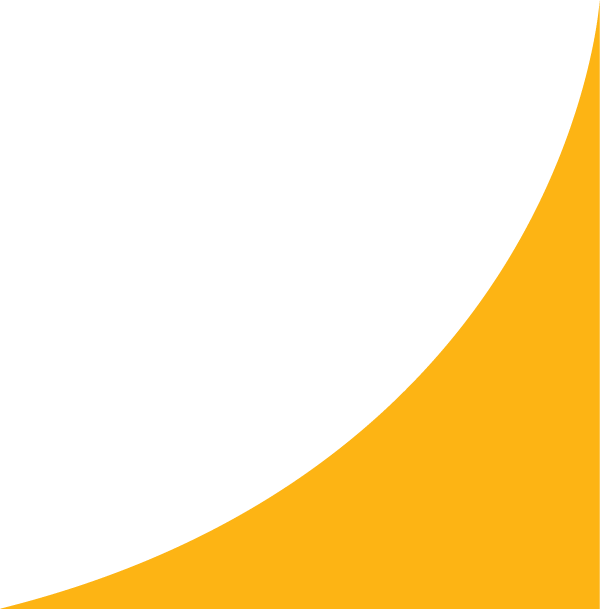 Late Progress & Final Reporting
– Dean Drake 
 30 days – Reminder to PI w/ cc unit business office. 
 60 days - Reminder to PI w/ cc unit business office, Chair or Director, and Associate Dean for Research.
 90 days – OSP director will send an email to the PI with cc unit business office, Chair or Director, Associate Dean for Research , Dean, and Associate Vice President for Research (AVPR).  The OSP Director will indicate if overdue report is not submitted within the next 30 days OSP may be directed to suspend processing any award actions for PI until overdue report has been cleared.
 120 days - AVPR will direct OSP cc’ing all in #3 about enforcement action.  This may also impact PI status at UMBC
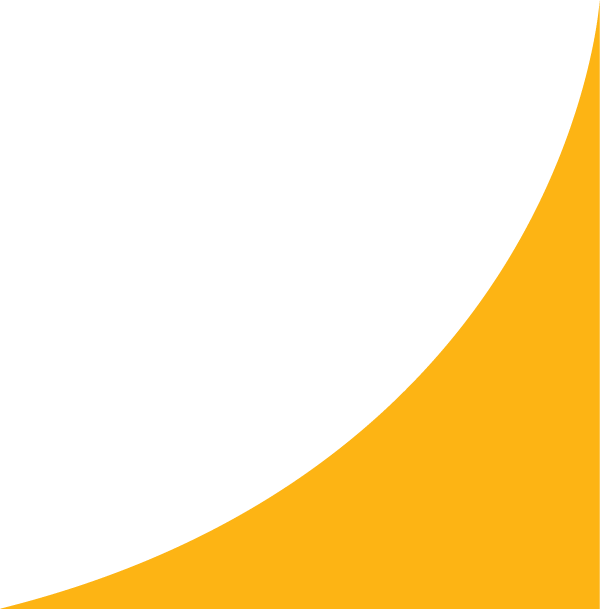 USM ECONOMIC IMPACT STUDY
Dean Drake 
One of three different requests in August that have some relationship

	1) Industry Engagement/Partnership Inventory
	2) USM Economic Impact Study 	3) USM working on Economic Strategic Plan
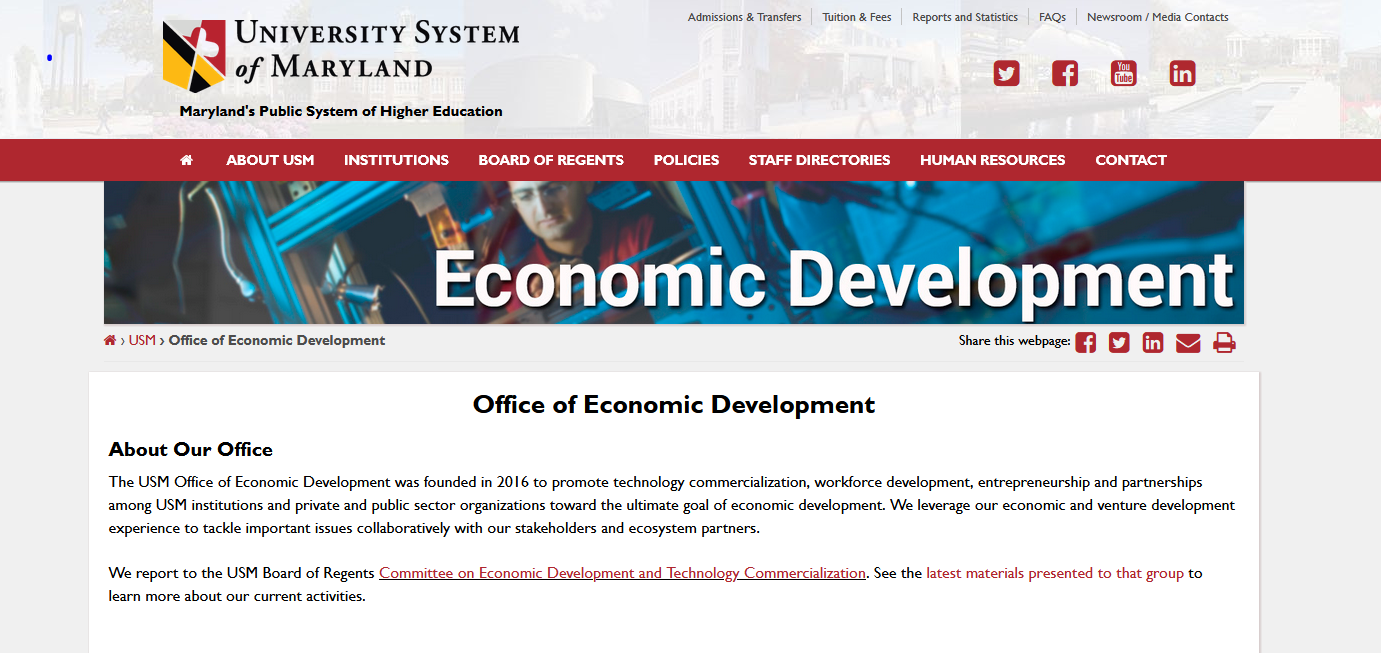 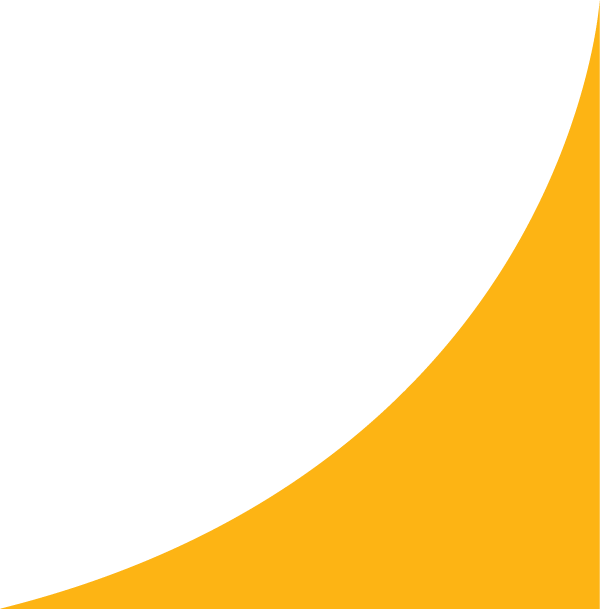 USM ECONOMIC IMPACT STUDY
Dean Drake 
The Study was last completed in 2011-2012

Data is accumulated by the UB Jacob France Institute

2020 submission involved about 30 individuals and groups across campus

Covers three main areas of how UMBC impacts the:
	1) Workforce 
	2) Economic Development 
	3) Community
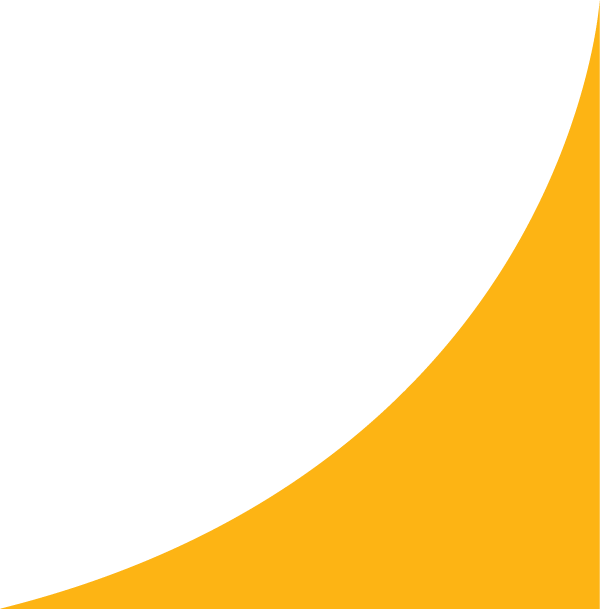 USM ECONOMIC IMPACT STUDY - Workforce
Dean Drake
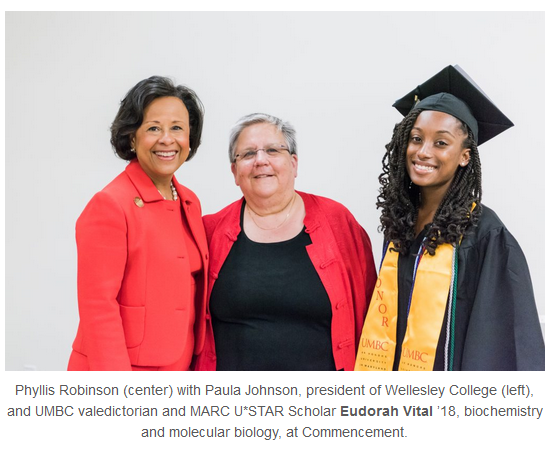 Training & Education:
	Division of Professional Studies
	Alex Brown Center for Entrepreneurship
	Entrepreneurial Skills Training for Faculty
	MARC U*STAR ended and URISE begins
	Shady Grove
	UMBC Training Centers
	Adult Literacy on Community
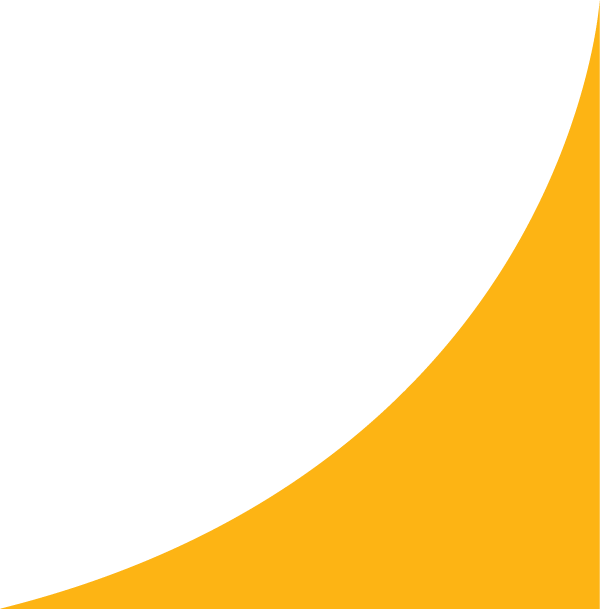 USM ECONOMIC IMPACT STUDY - Workforce
Dean Drake
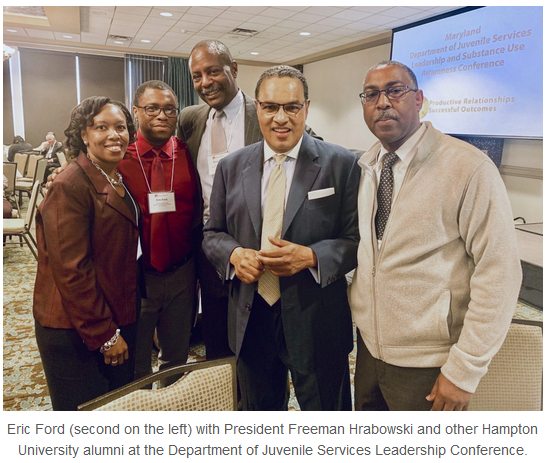 Work-based Learning (Internships & Coop Education):
	Maryland Technology Internship Program
	MxD Collaboration – Manufacturing Cyber Skills 
	Shriver Center
		Public Service Scholars Program
		The Choice Program
		Peaceworker Fellows Program
	Master’s of Professional Studies in Community Leadership
	Career Center
	Undergraduate Research and Creative Achievement Day (URCAD)
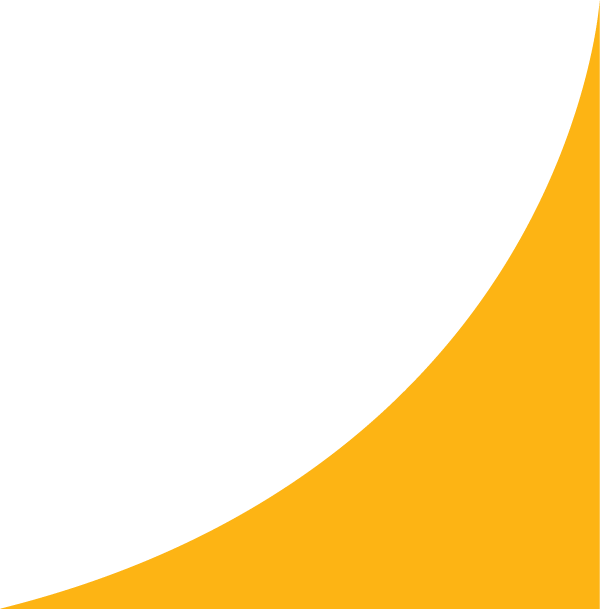 USM ECONOMIC IMPACT STUDY – Economic Development
Dean Drake
Technology Commercialization
	Technology Catalyst Fund
	Maryland Innovation Initiative (MII)
	UMBC Express License Agreement (XLA)
	Start-up Round Table
	Start-ups (15 Active FY20 and 9 formed or being formed)	
Core Facilities
The CENTRE funding
Bwtech – 131 tenants employing 1,890 $241M in Bus Sales as of 7/31/20	Cyber Incubator
	Cync & SCALEUP Program
	Cybersecurity Venture Fellowship Program $1.3M Grant
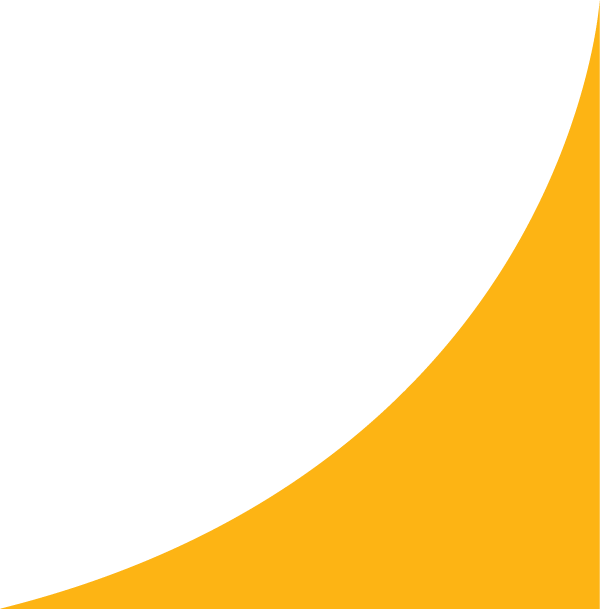 USM ECONOMIC IMPACT STUDY – Community Impact
Dean Drake
Carnegie Foundation – Distinguished Community Engagement Classification 

Shriver Center – 18K people served 5M hours with community partners  	
	France-Merrick Scholarship Program
	Public Service Scholars
	Choice Program
	Peaceworker Fellows
	Partnership with Arbutus Middle School
	Promoting Engaged Research and Teaching
	PARCC Tests reveal Balt City schools partnering with UMBC show 				dramatic growth in math performance

Feeding Individuals to Support Health (FISH) - IMET/DMB & United Way  

OCA Mocha
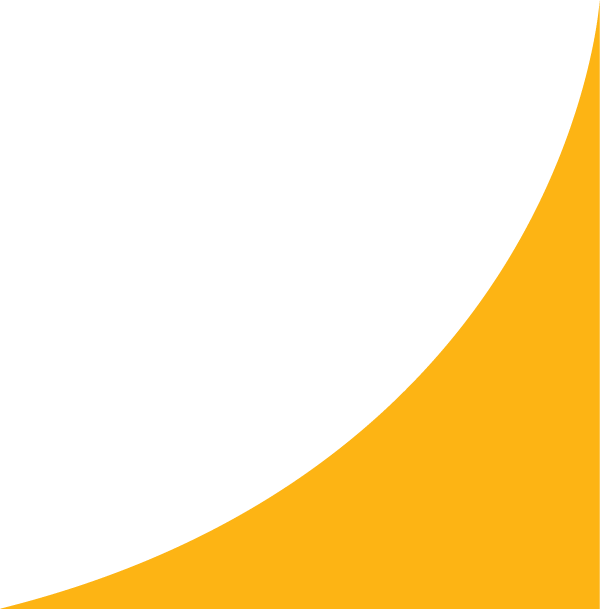 USM ECONOMIC IMPACT STUDY – Community Impact
Dean Drake
From the Environment to COVID-19 UMBC research impacts the Community

Office of Sustainability

Imaging Research Center (IRC) – Matthew Henson Elementary School 

Center for Democracy & Civic Life – Breaking Ground, Alternative Spring Break, STRiVE

The PLACE Project

Student Athletes – 17 committed 300 hours of community service

The MD Center for Computing Education (MCCE)

First State Recognized Arts & Entertainment (A&E) District in Balt. County.
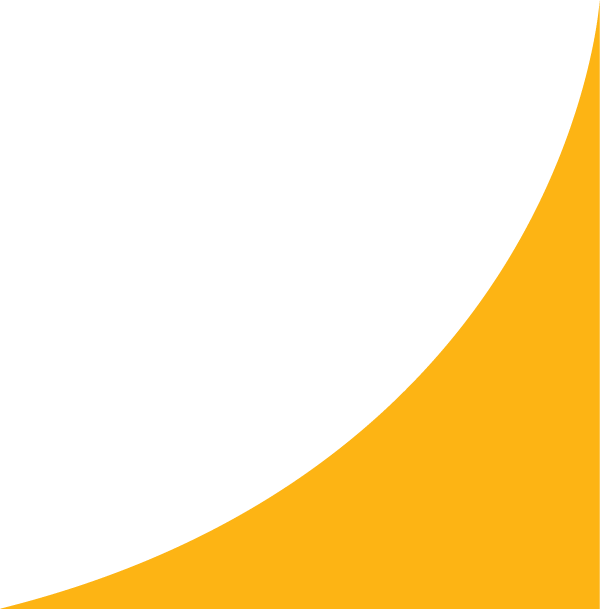 USM ECONOMIC IMPACT STUDY
Dean Drake
Some Key Takeaways

UMBC should be proud of the impact it is having on the Economy and its community

While extensive, we could not include everything

Less than 2 months is not enough time

Carnegie Classification Study

Communications Group/Dinah – The stories
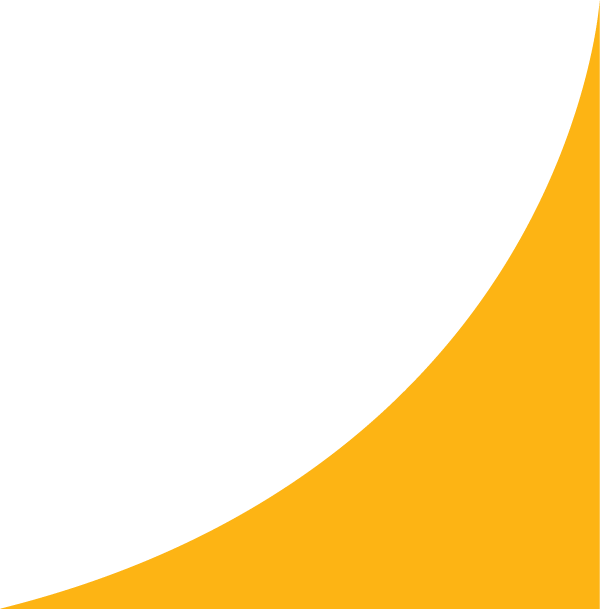